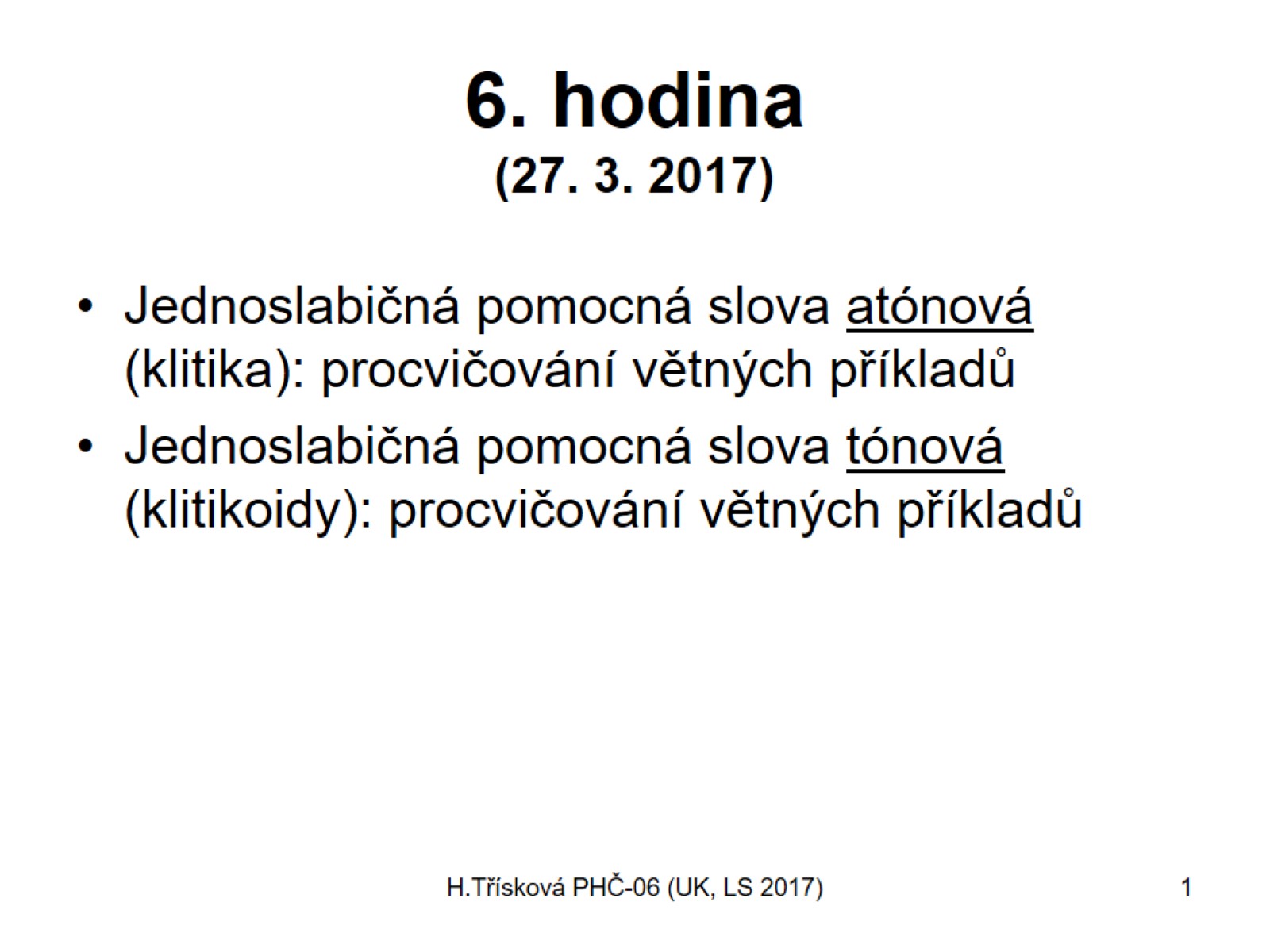 6. hodina(27. 3. 2017)
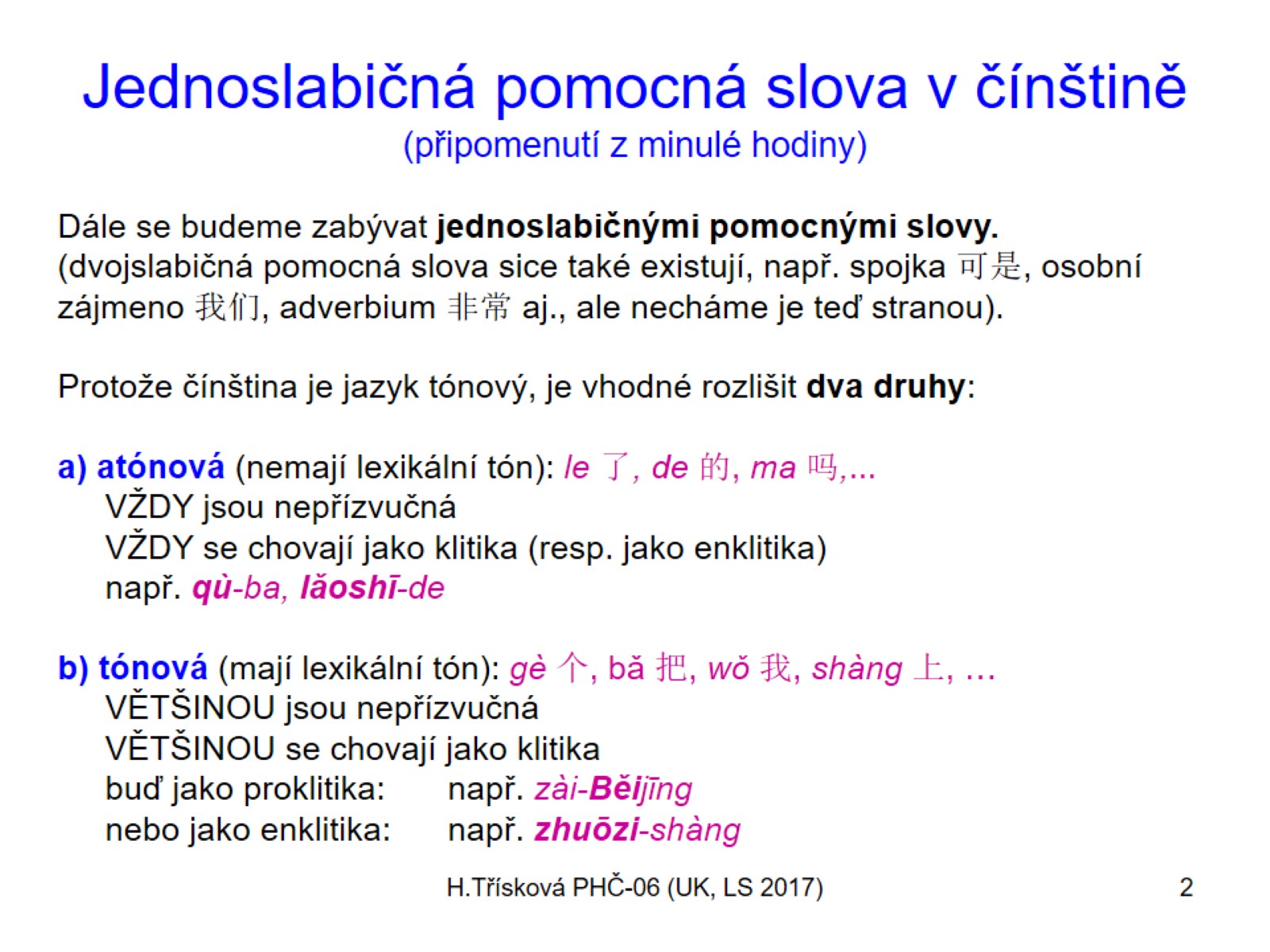 Jednoslabičná pomocná slova v čínštině(připomenutí z minulé hodiny)
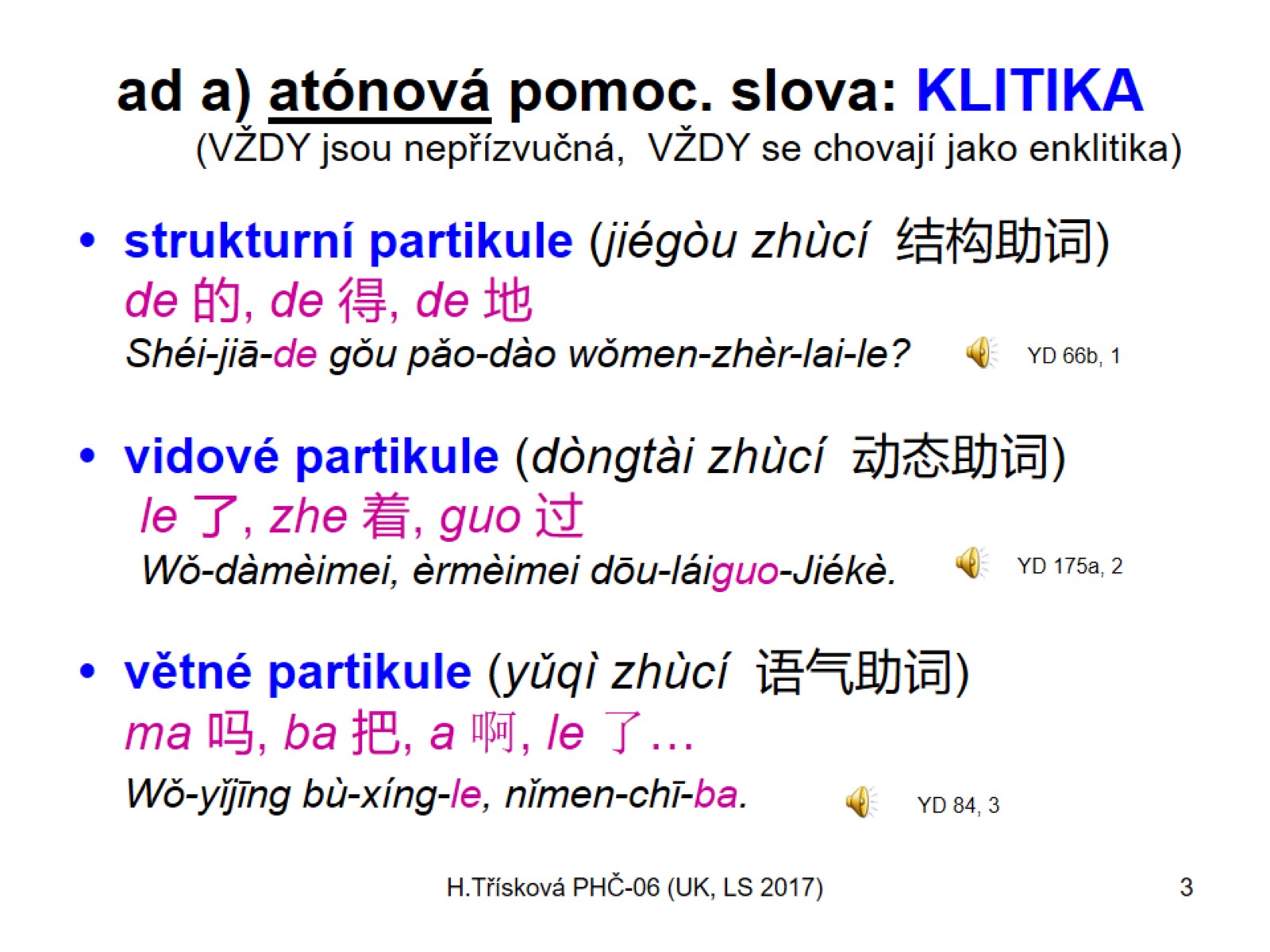 ad a) atónová pomoc. slova: KLITIKA(VŽDY jsou nepřízvučná,  VŽDY se chovají jako enklitika)
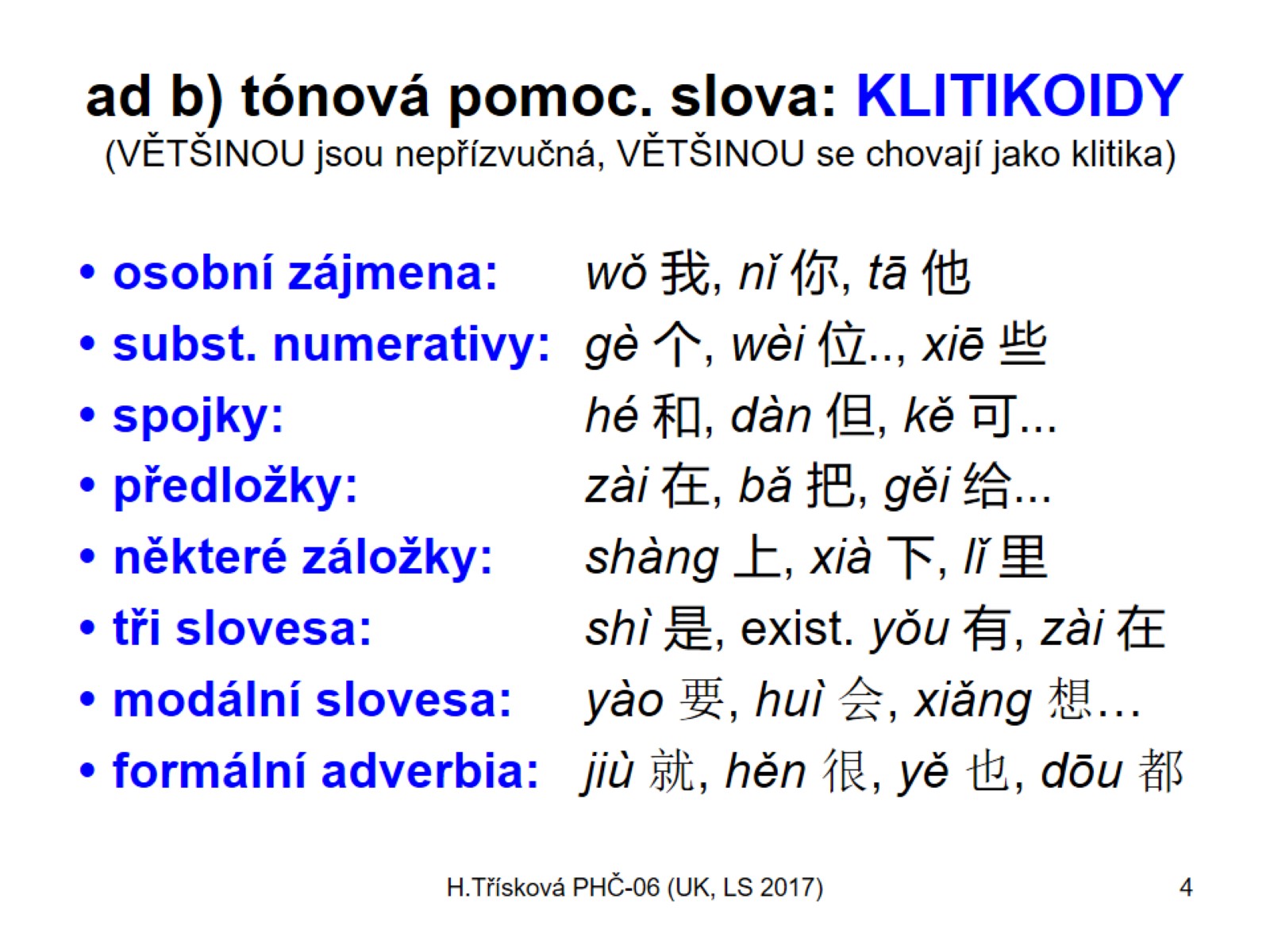 ad b) tónová pomoc. slova: KLITIKOIDY (VĚTŠINOU jsou nepřízvučná, VĚTŠINOU se chovají jako klitika)
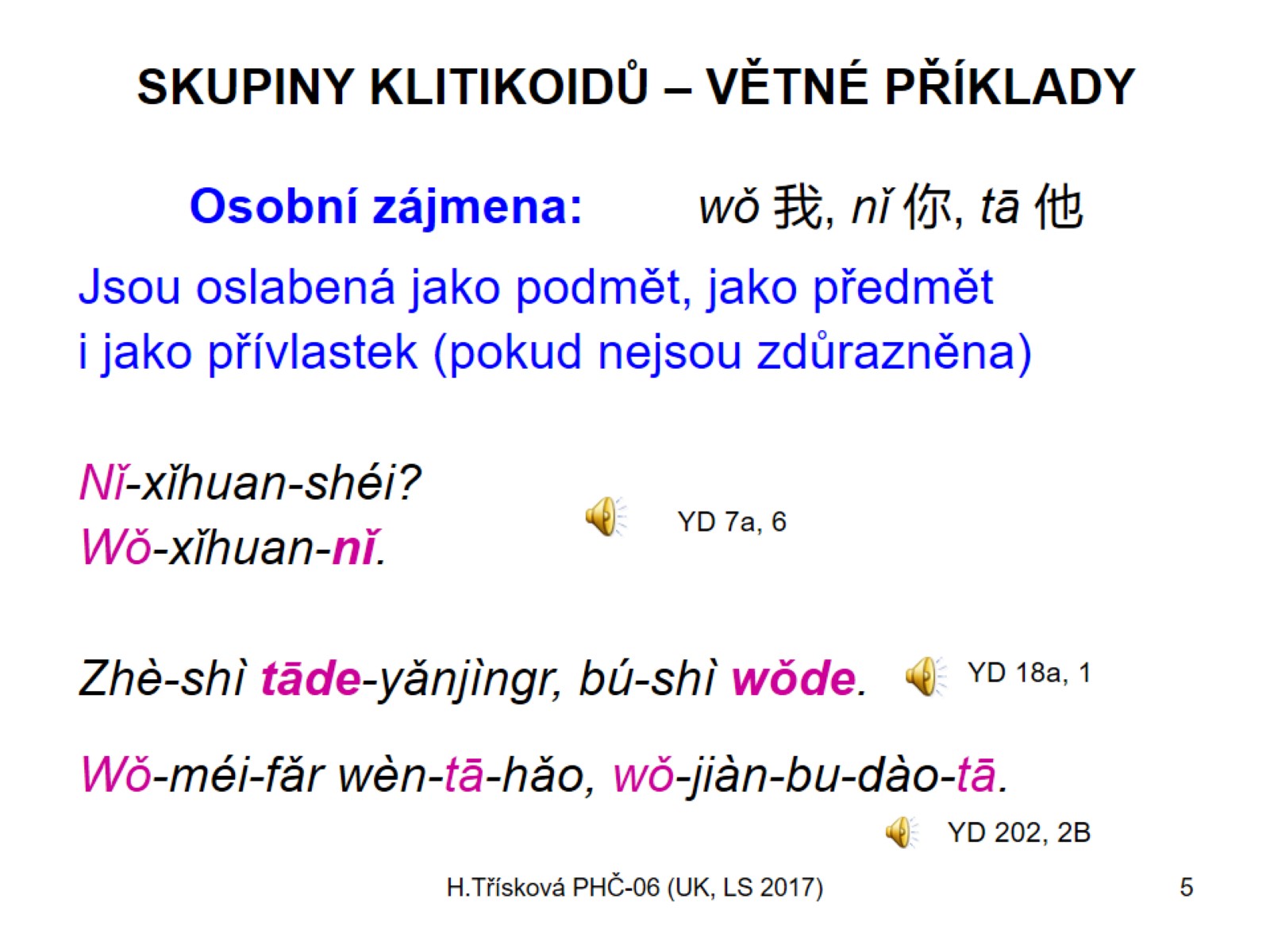 SKUPINY KLITIKOIDŮ – VĚTNÉ PŘÍKLADYOsobní zájmena:	wǒ 我, nǐ 你, tā 他
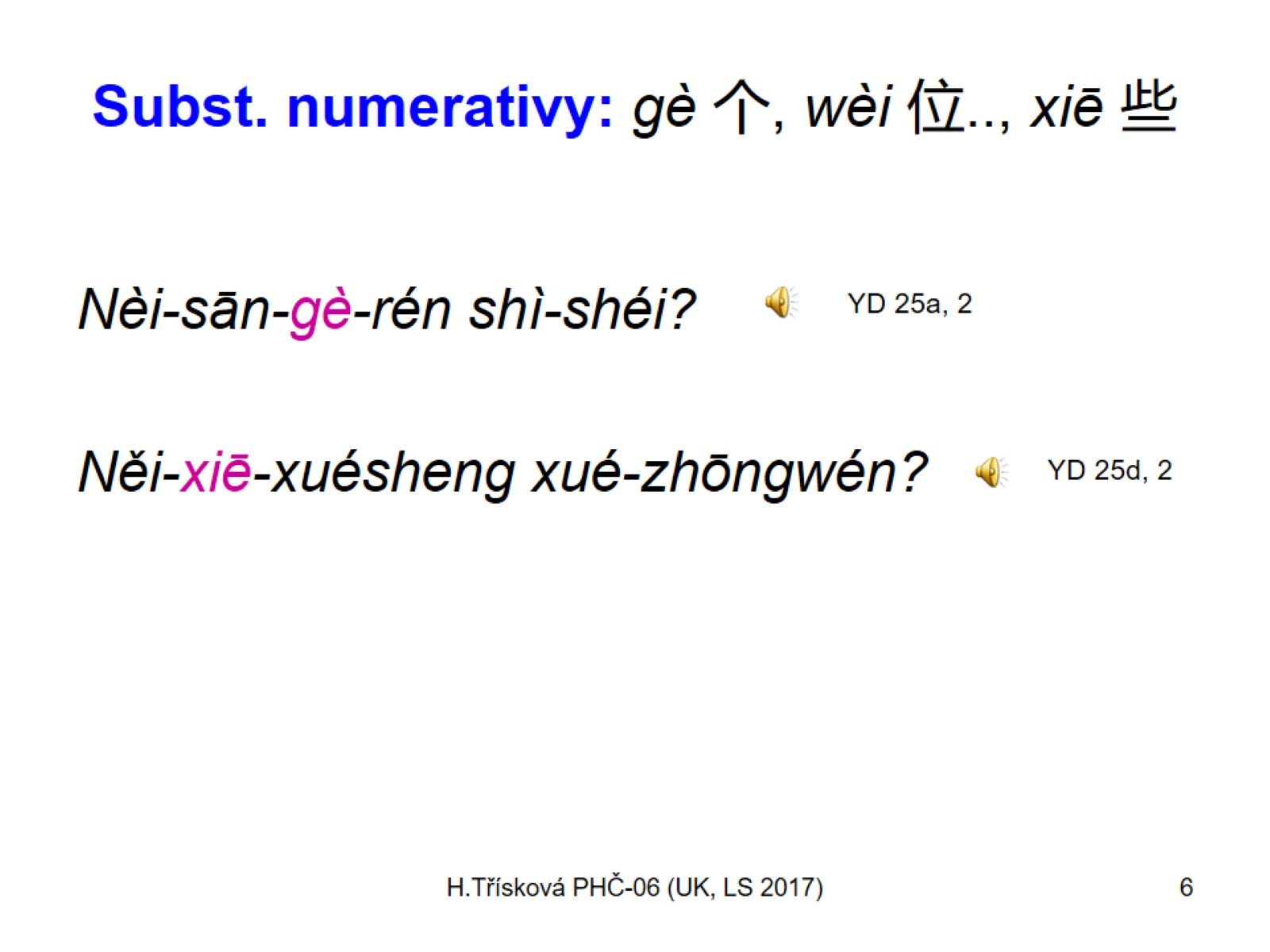 Subst. numerativy: gè 个, wèi 位.., xiē 些
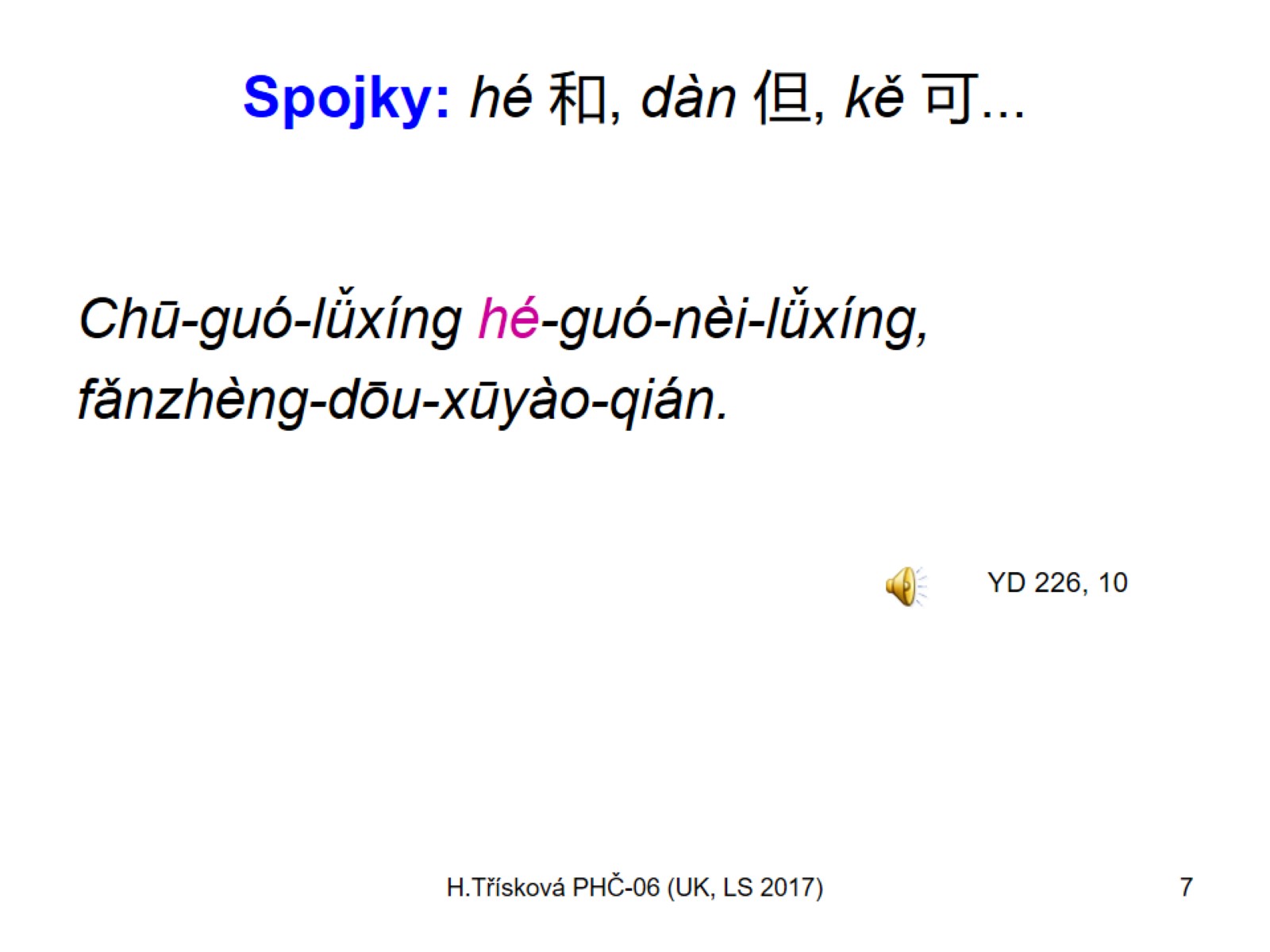 Spojky: hé 和, dàn 但, kě 可...
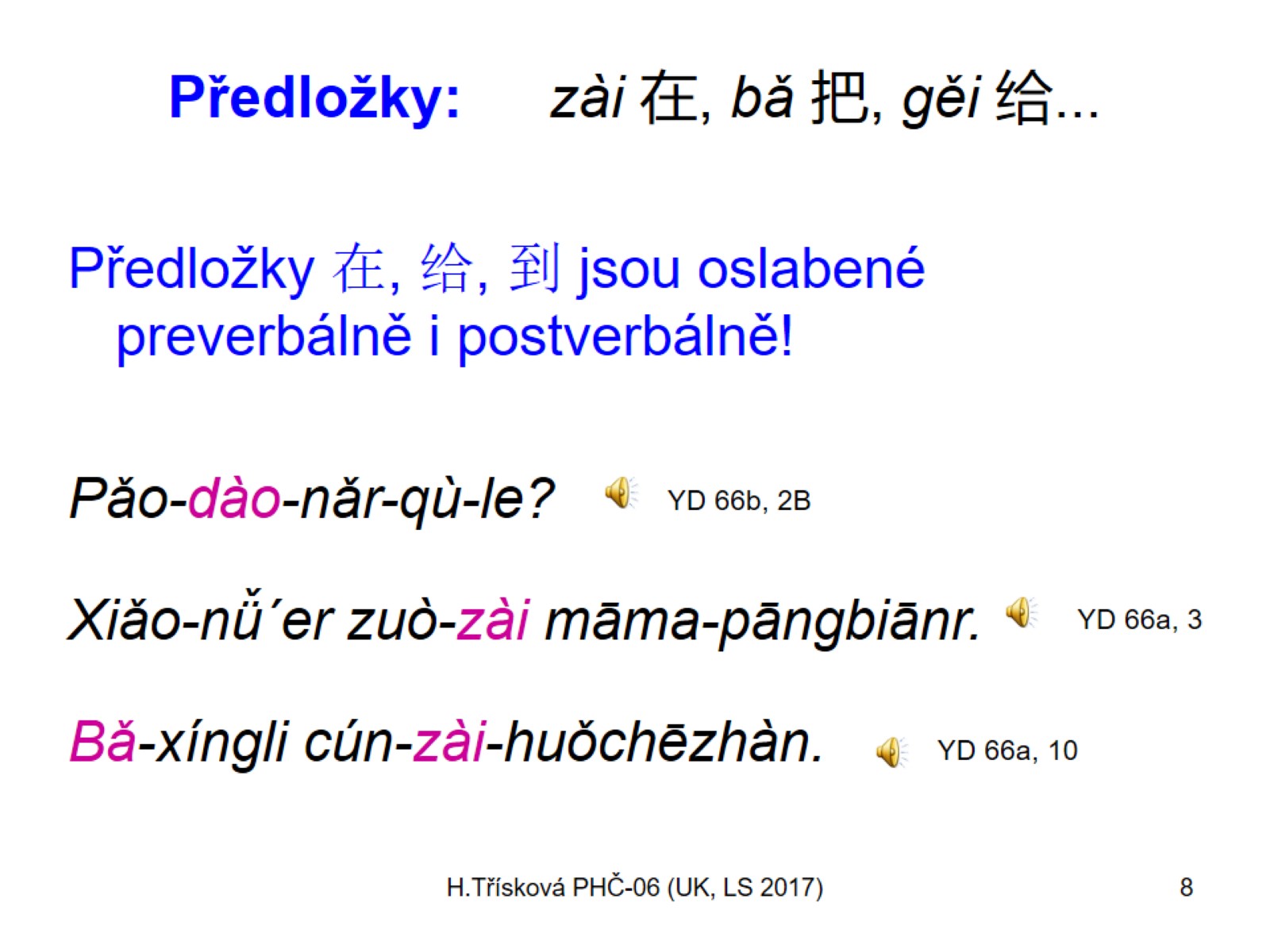 Předložky:	zài 在, bǎ 把, gěi 给...
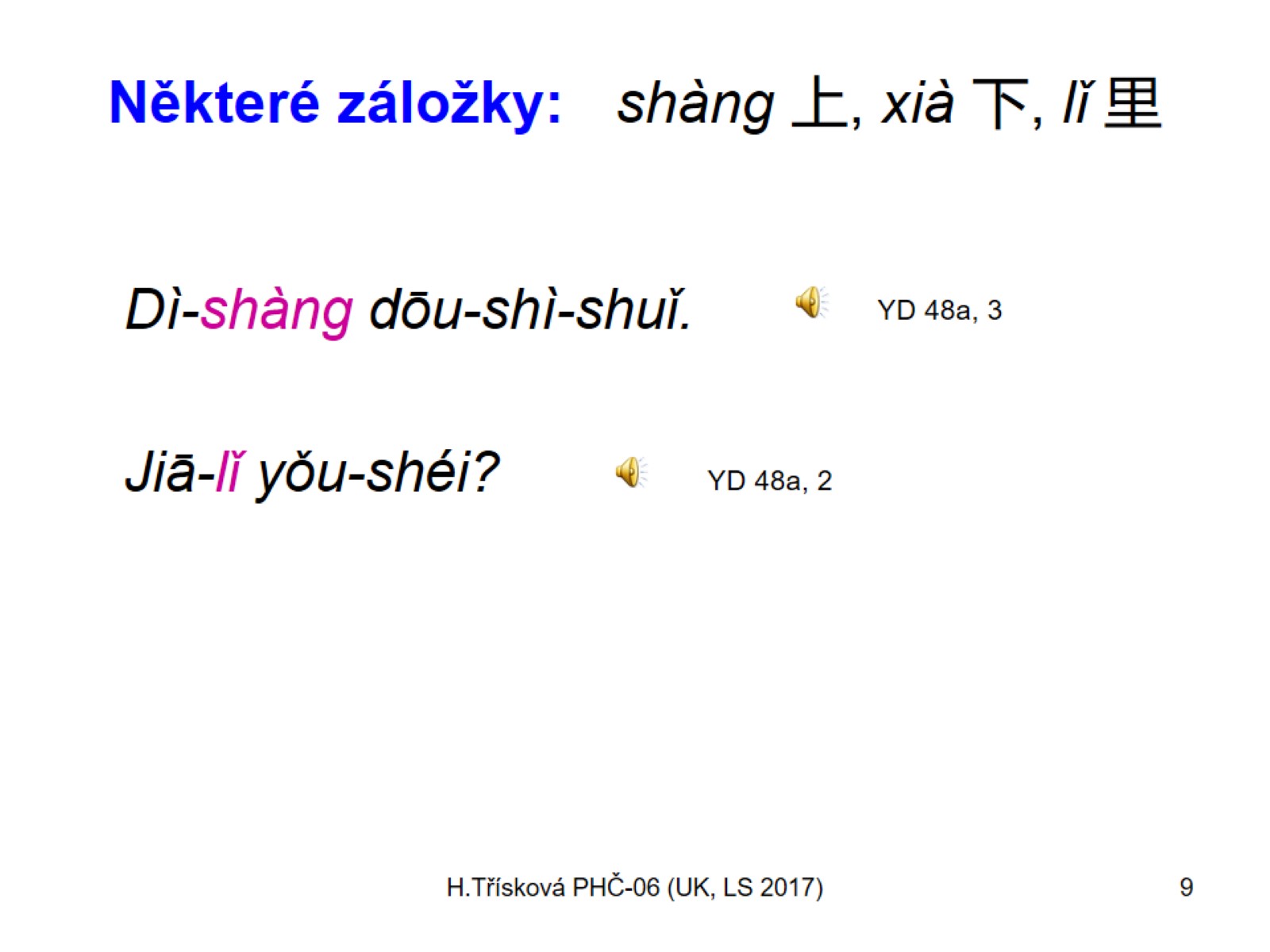 Některé záložky:	shàng 上, xià 下, lǐ 里
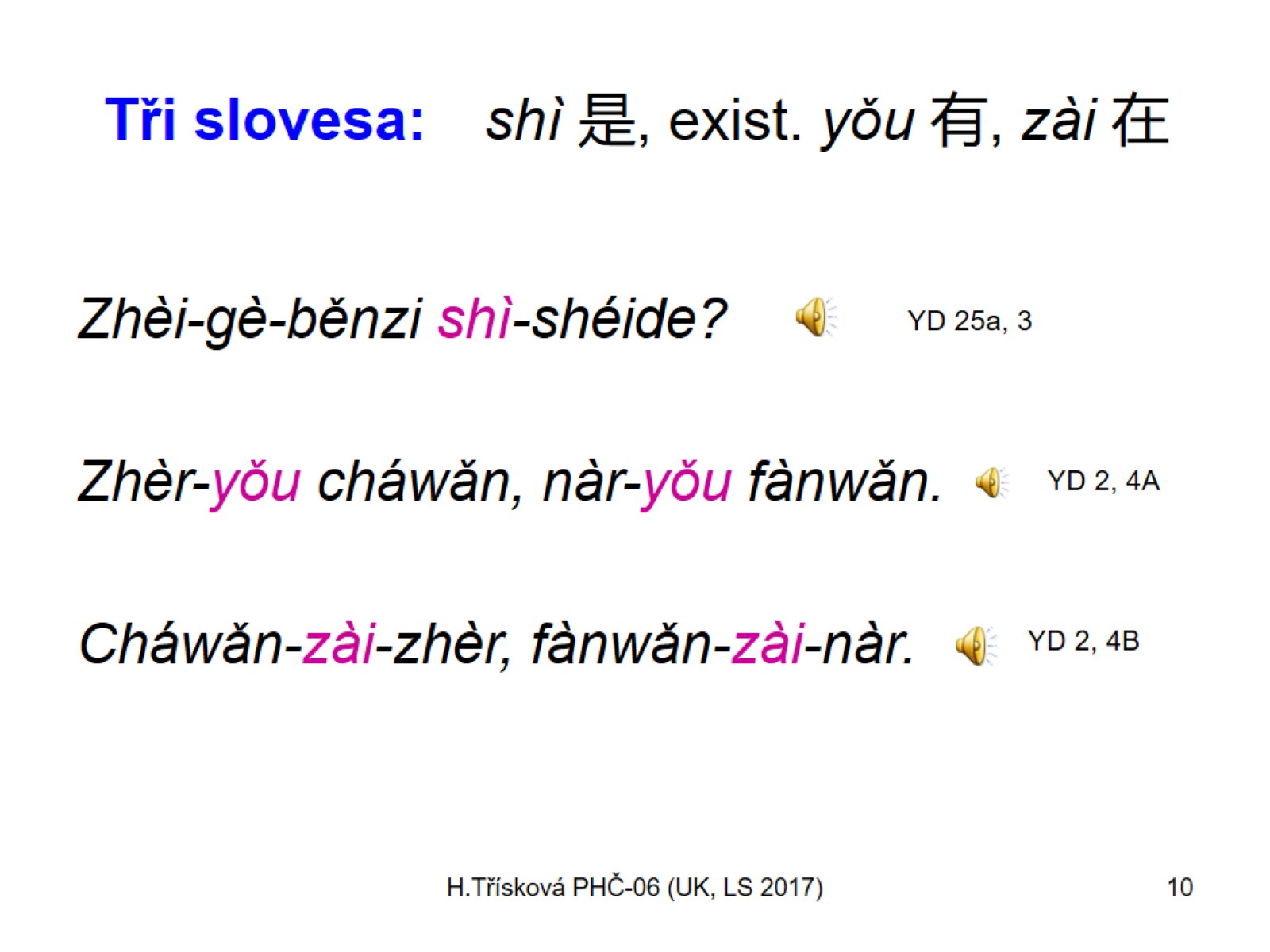 Tři slovesa: 	shì 是, exist. yǒu 有, zài 在
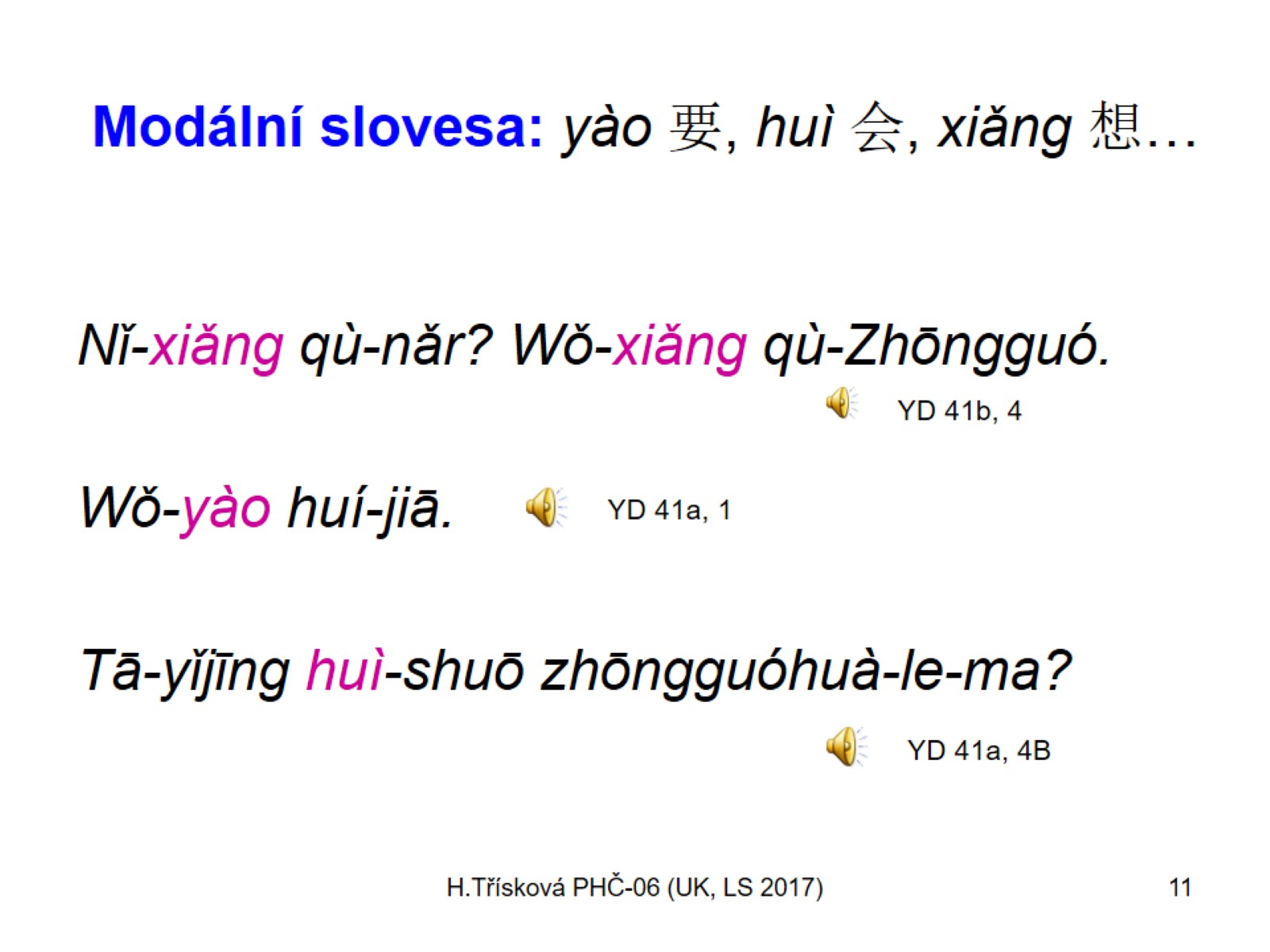 Modální slovesa: yào 要, huì 会, xiǎng 想…
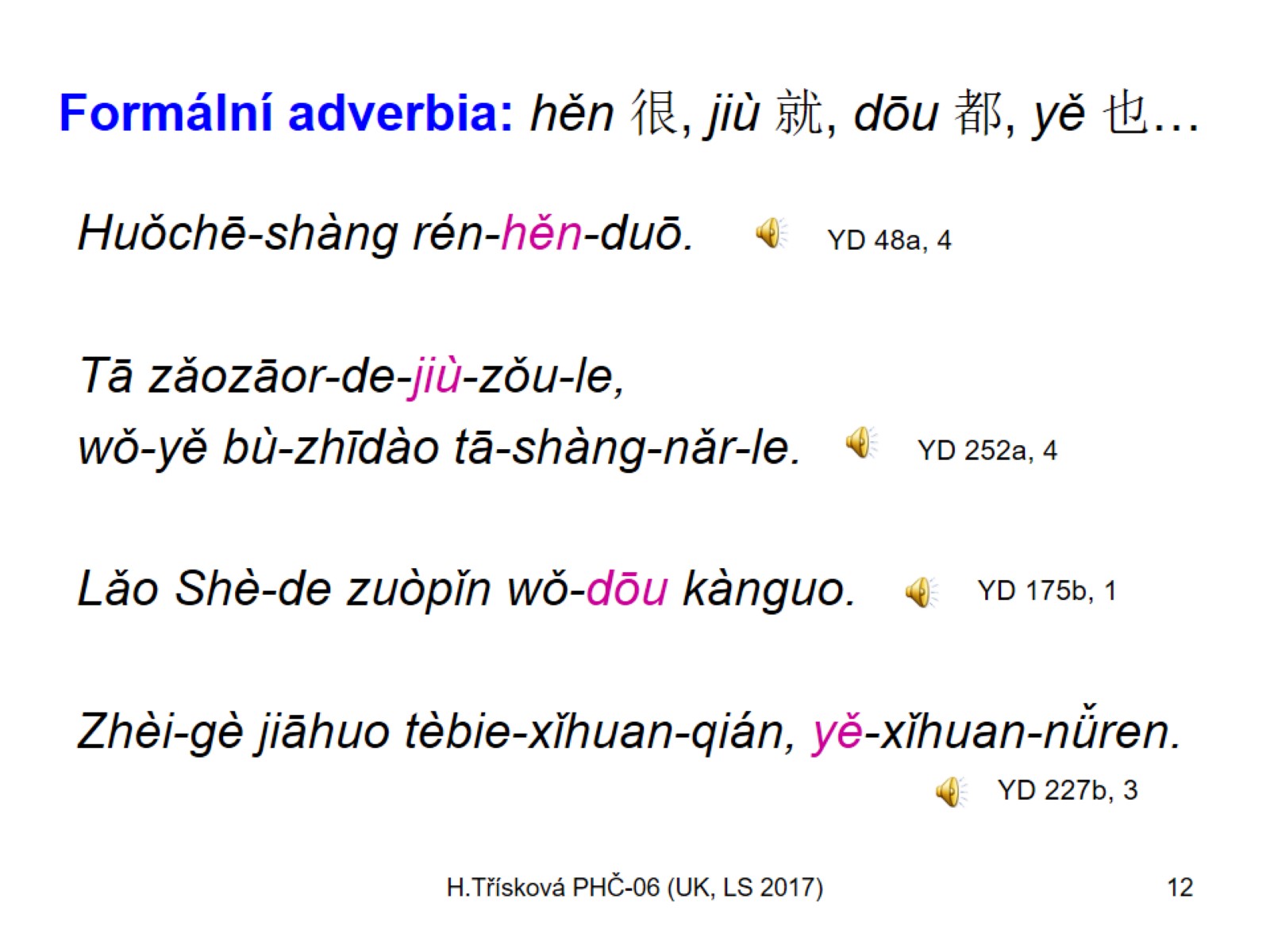 Formální adverbia: hěn 很, jiù 就, dōu 都, yě 也…